Principles of geovisualization
Patxi Escobar
Dpt. of Geology, Geography and Environmental Sciences
University of Alcala

www.geogra.uah.es/patxi
Environmental Mapping Strategy  - EXPLORERS EUROLAB 2O2O
Content
Purpose
Cartographic transformations
On the concept of visualization
Components of geovisualization
Examples
Terrain
Vegetation
Built objects
Atmosphere
Animation
Images taken from exercises carried out by students from Master on GIT, University of Alcala
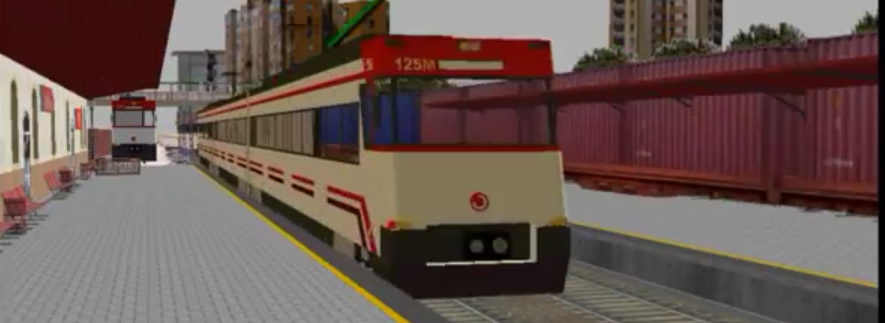 1. Purpose
Why do we want realistic 3D renderings?
See before it happens
Planning (scenarios)
Public health
Sports training (here)
Public participation
See what no longer exists
Image culture
Gaming industry
Facilitate access to information to personnel with no education in mapping
Adopt the latest technical advances in the dissemination of geographic information
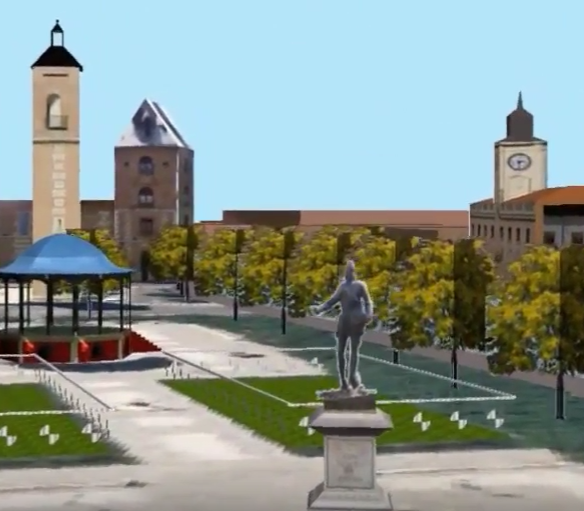 2. Cartographic transformations
3. On the concept of visualization
From static 2D mapping to Virtual Reality
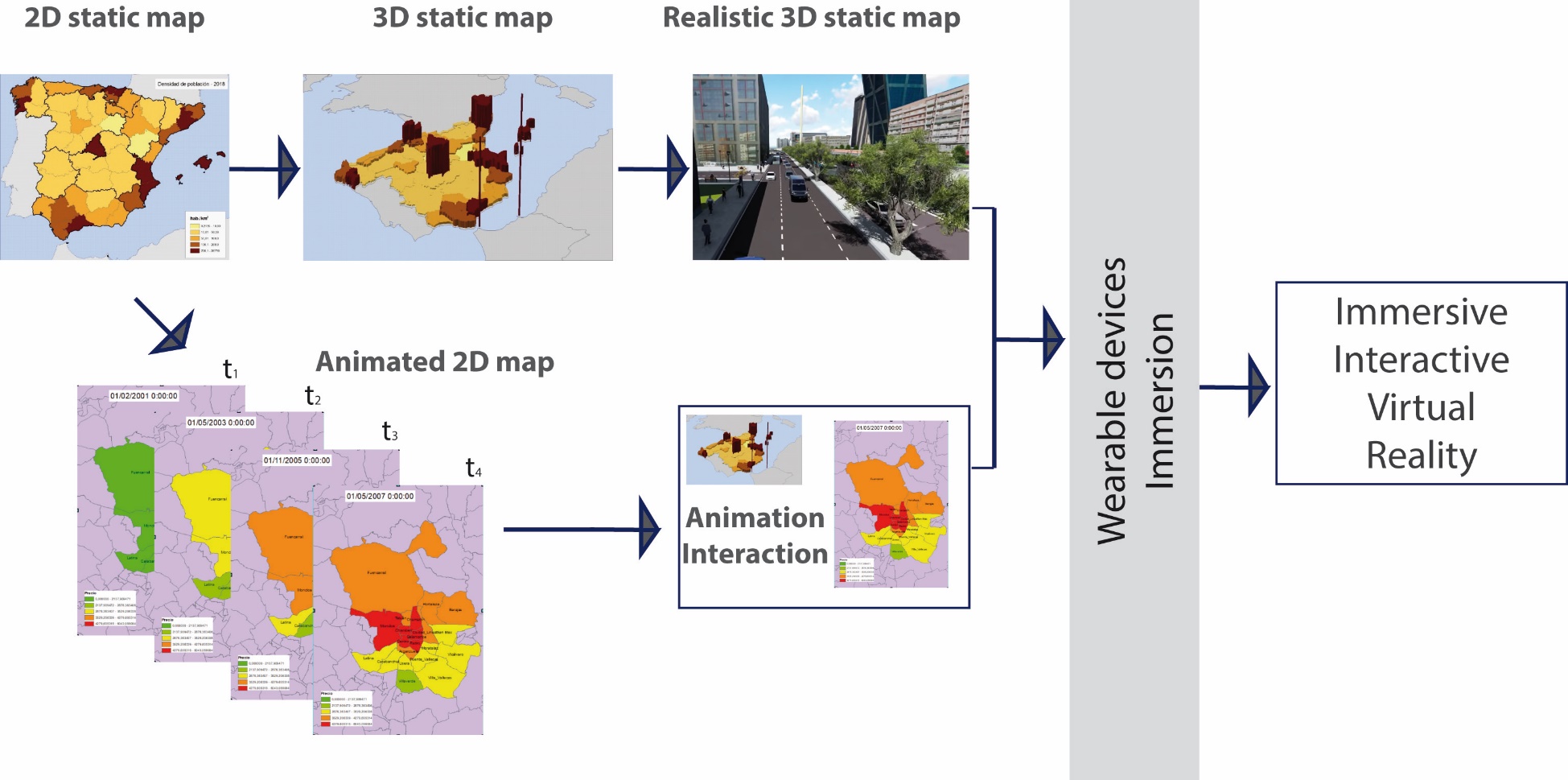 3. On the concept of visualization
What’s visualization?

Act and consequence of visualizing (mentally developing the image of something abstract)
Scientific visualization is the transformation of scientific and abstract data into images. Emphasis on the construction of knowledge
To see =  to understand
3. On the concept of visualization
Scientific visualization
3. On the concept of visualization
Cartographic visualization
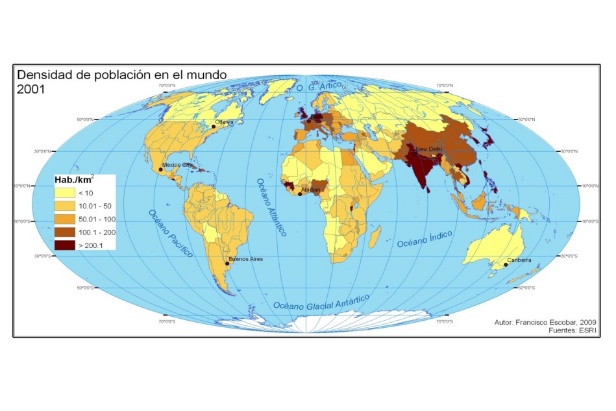 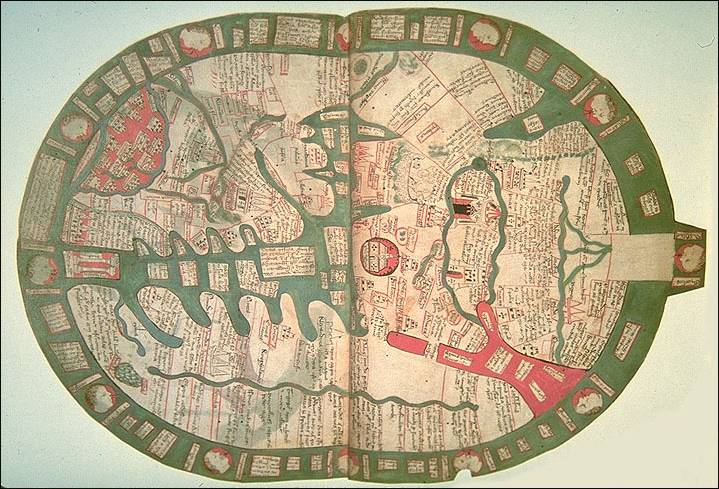 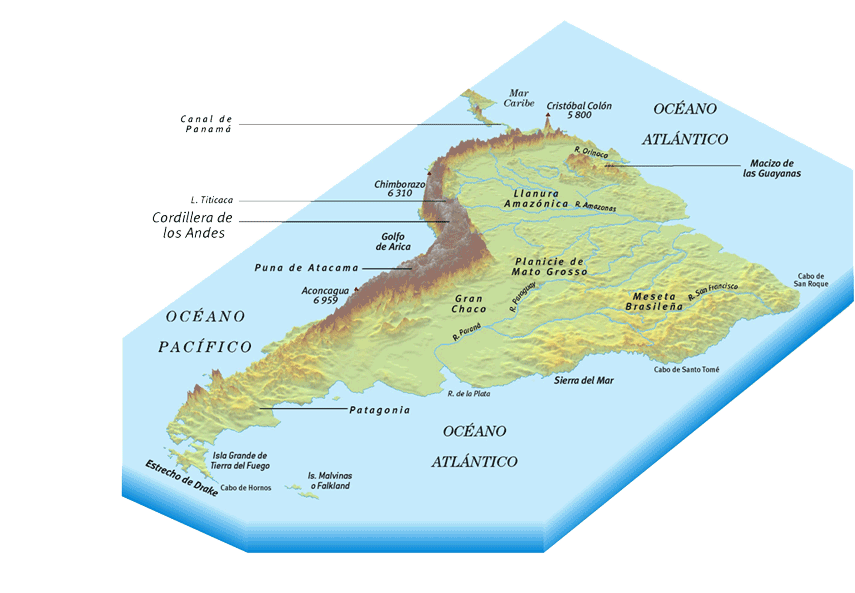 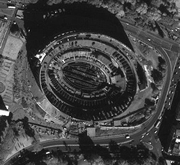 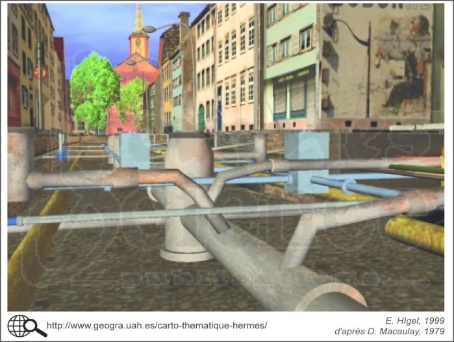 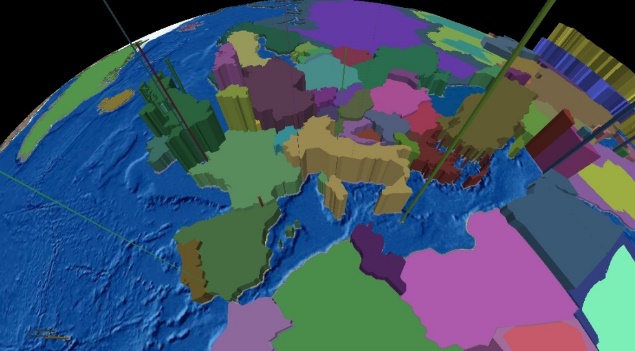 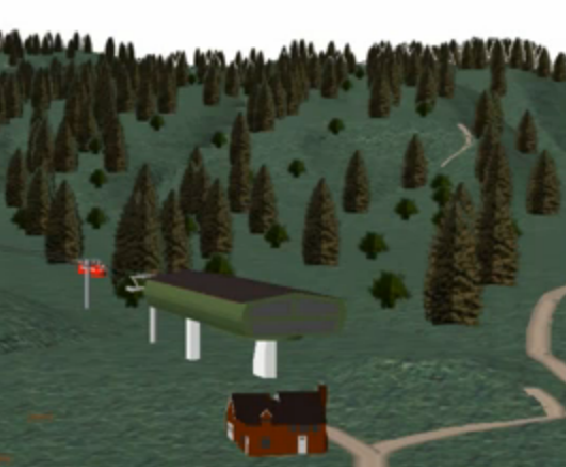 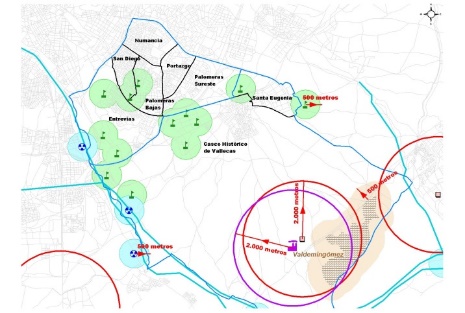 3. On the concept of visualization
Realism vs. abstraction: towards geovisualization
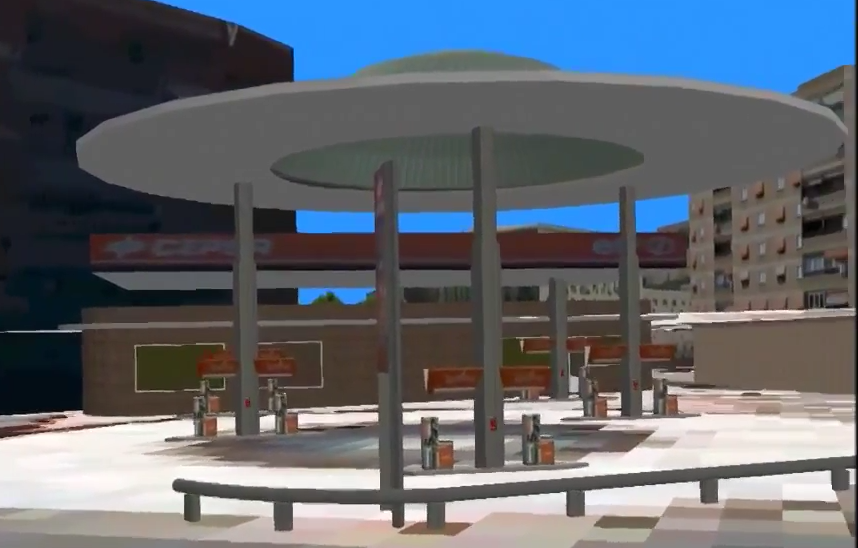 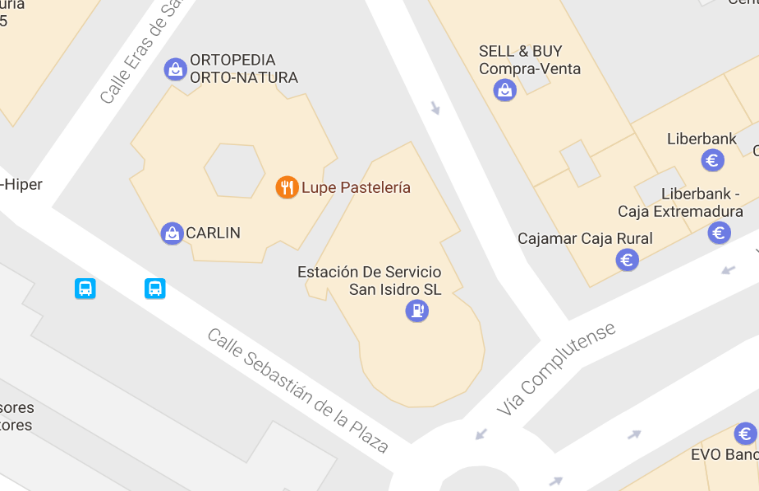 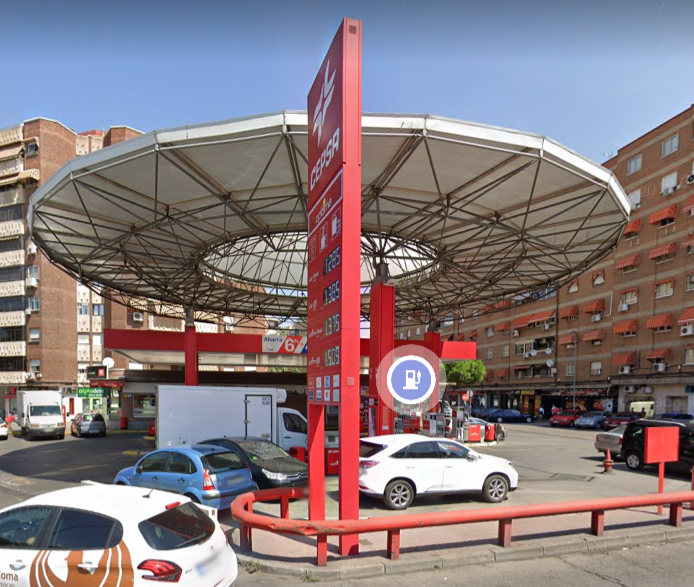 3. On the concept of visualization
Geovisualization
Geographical visualization
Realistic
3D
Digital
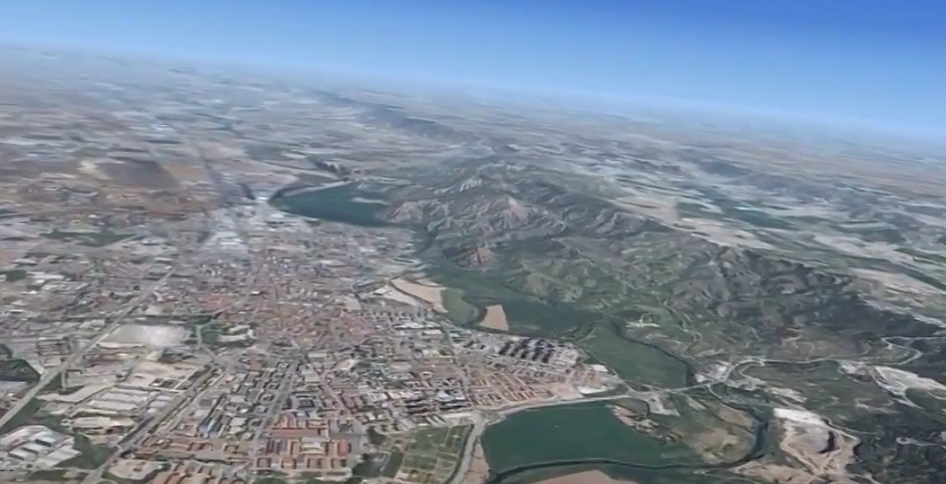 4. Components of geovisualization
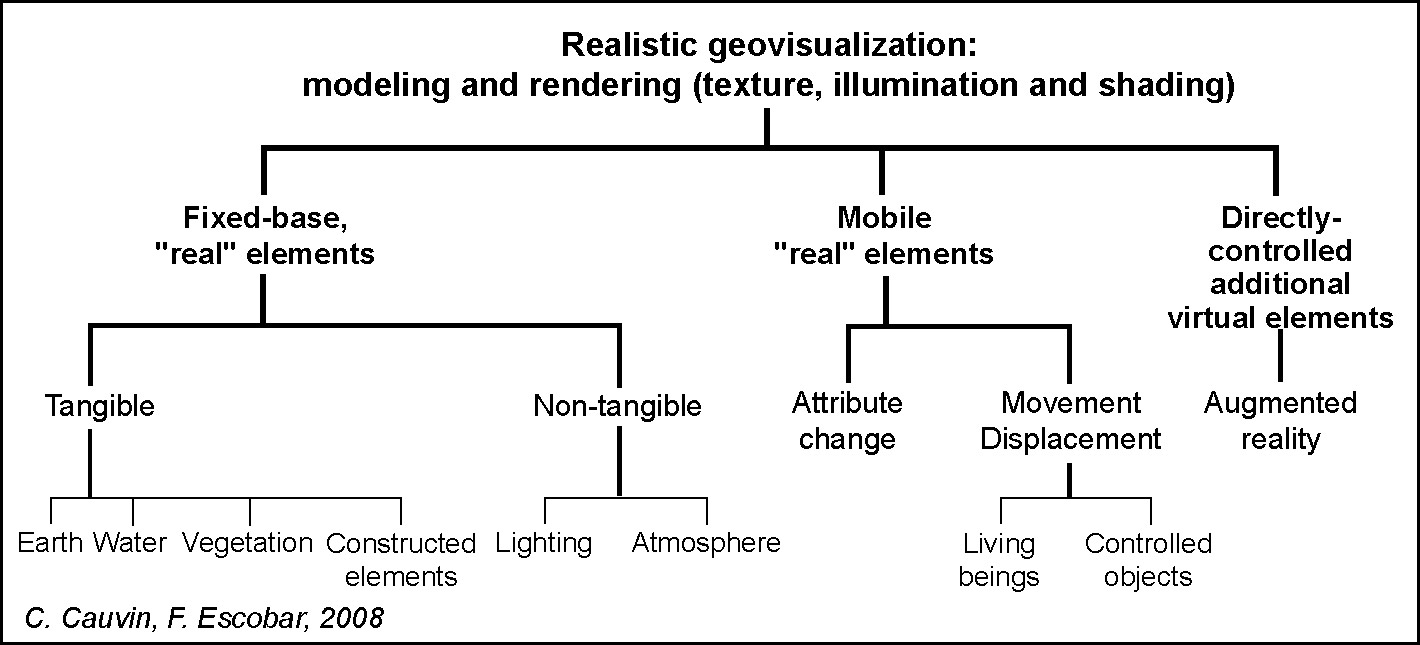 * These elements will be modelled in ArcScene
*For modelling water and atmosphere conditions, see Forester software
5. Examples of geovisualization
Virtual Olympia
https://www.youtube.com/watch?v=F4VeGmxM8tc
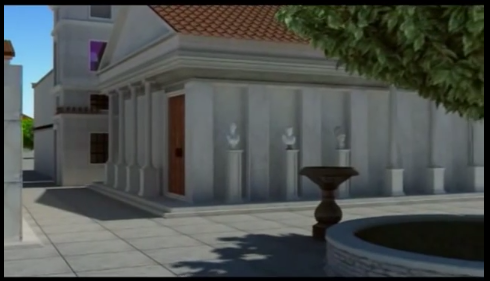 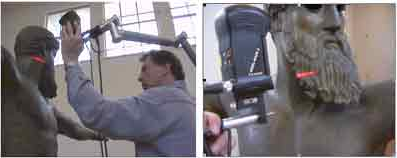 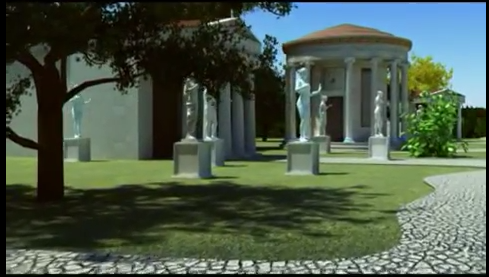 In : Ogleby’, C. (ND)  www.gisdevelopment.net/application/archaeology/general/archg0017.htm
Animations from UAH Master on GIT students

Virginia BEZZOLO y Carlos OLAVE - Buenos Aires https://www.youtube.com/watch?v=SsUVTaUdpOI
José Ramón MELENDO y David RIVAS - Burgos en bicicleta https://vimeo.com/122248573 y https://www.youtube.com/watch?v=qB5bT1Lewh8
José Miguel NAVA y Ekhi ROTETA - Salamanca https://www.youtube.com/watch?v=W24EC9JYRjs
Óscar SÁNCHEZ y Macarena GARCÍA – Castellana Norte https://www.youtube.com/watch?v=Cw3GatoPq3s&t=80s
Fernando CASTRO – Pza de Sta Ana, Las Palmas https://www.youtube.com/watch?v=zpgqpmNECKc
Animations from Stephen Dartnall’s work with Forester www.dartnall.f9.co.uk/
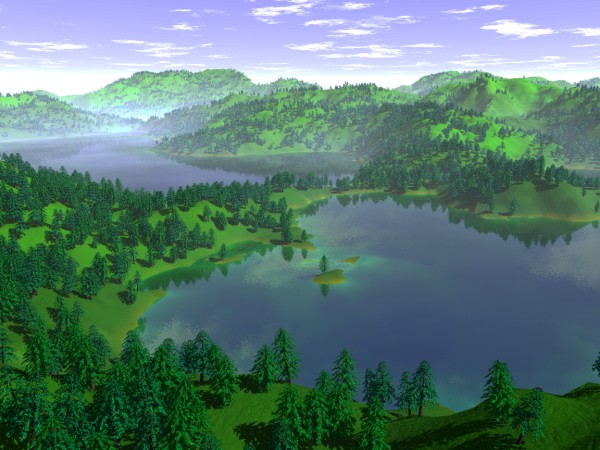 Other innovative representations and animations
Naturopolis – New York, the green revolution https://www.youtube.com/watch?v=FMbyqfkOES4

Best infographies http://lab.rtve.es/resumen-2015/periodismo/graficos-cuentan-historias/

3D GIS https://www.youtube.com/watch?v=edPiNvZJScM

QGIS + Blender animations  https://www.youtube.com/watch?v=vX8BeuiXWeU
Exercise

Familiarization with ArcScene

Designing a 3D GIS model
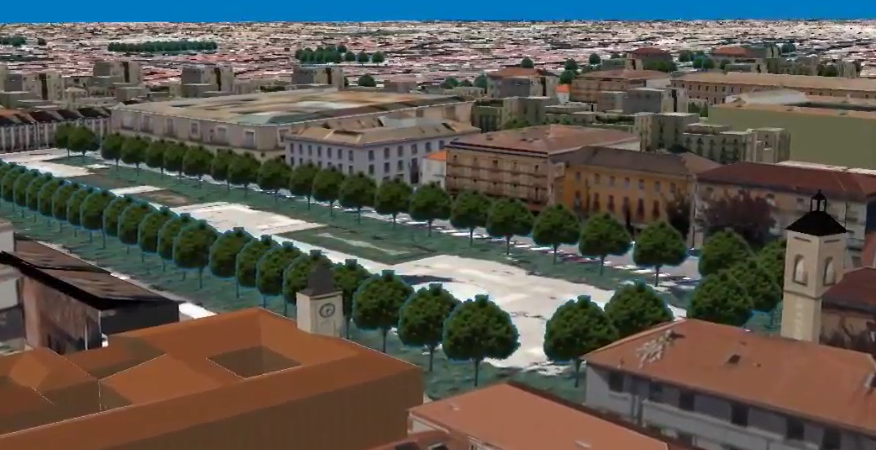 6. Terrain
Seven centuries after the invention of perspective, artists and mathematicians continue to search for ways to represent 3 or more dimensions in 2 dimensions (Lozi, 2007)
Diversity of 3D products to depict terrain
6. Terrain
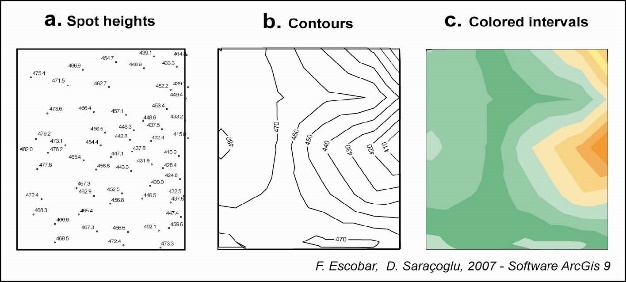 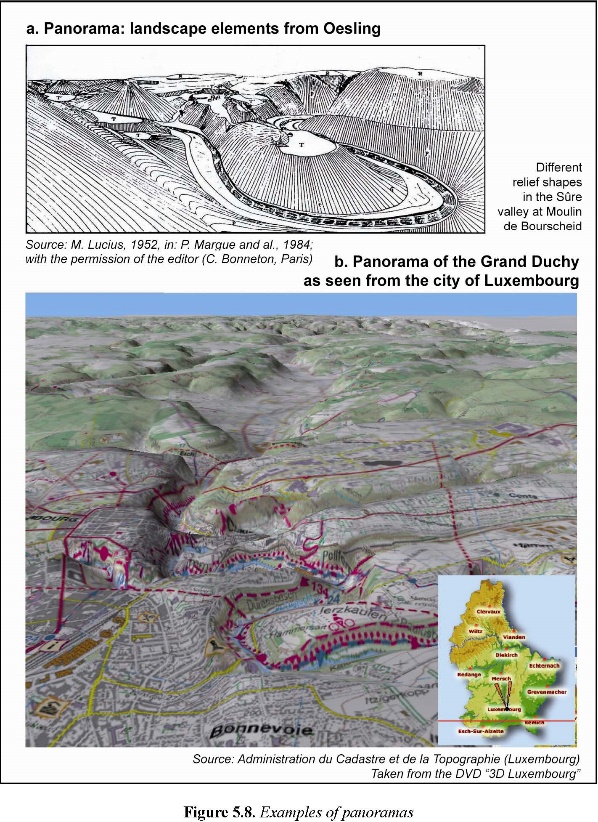 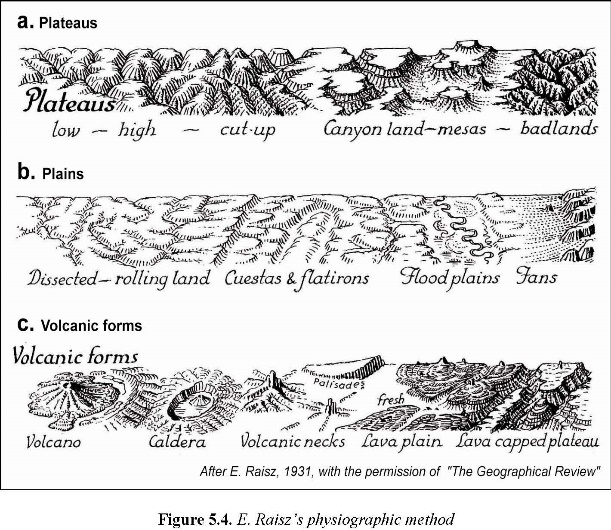 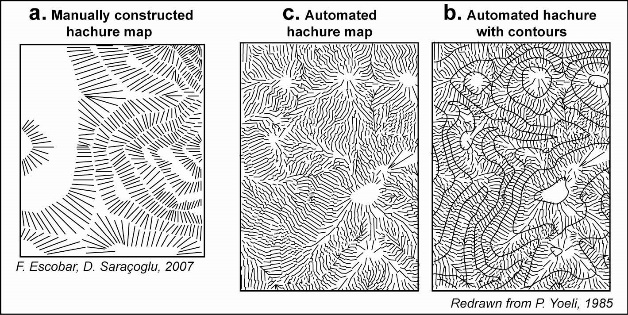 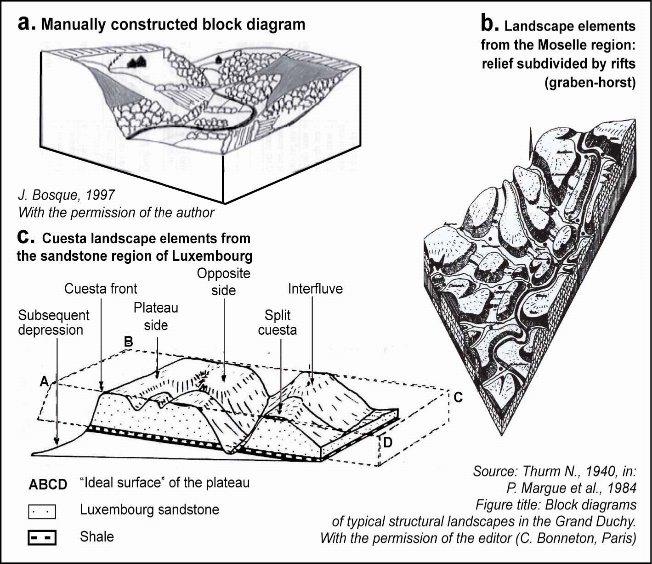 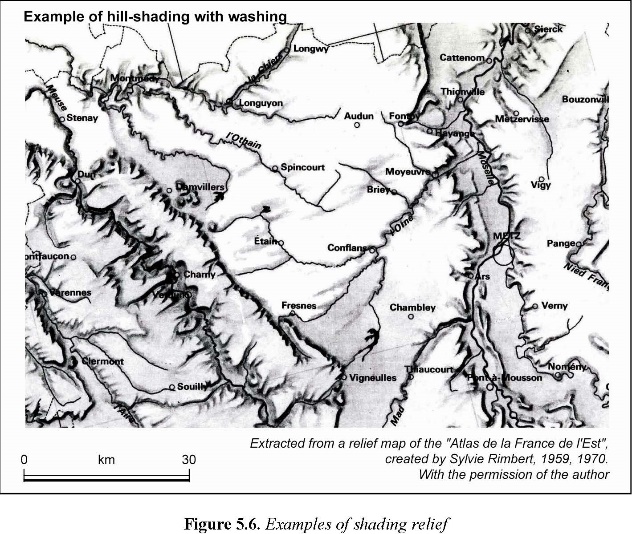 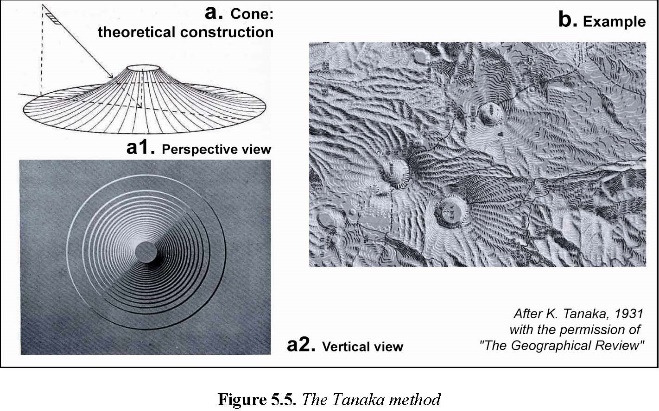 6. Terrain
Diversity in geometry
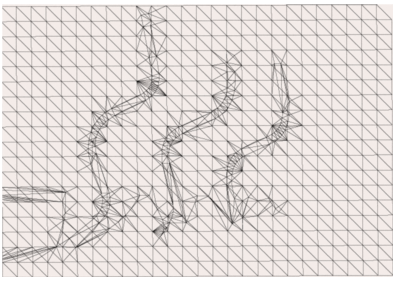 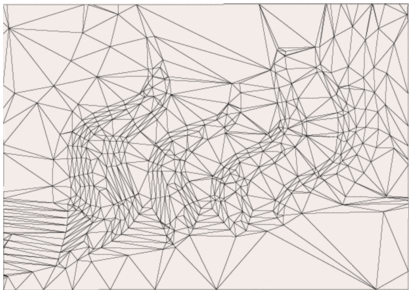 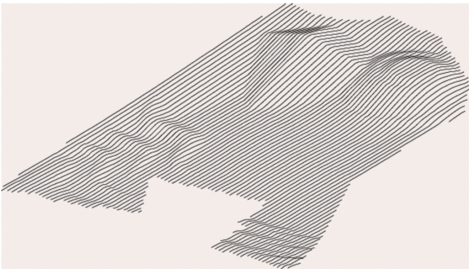 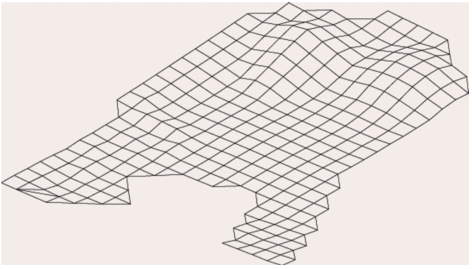 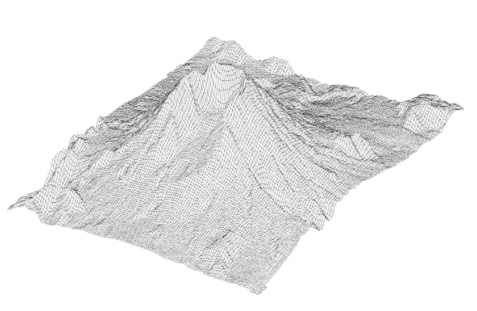 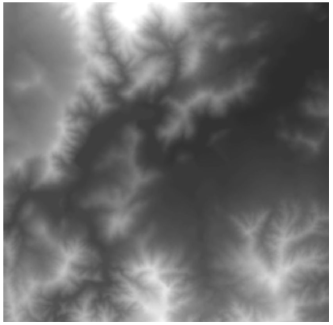 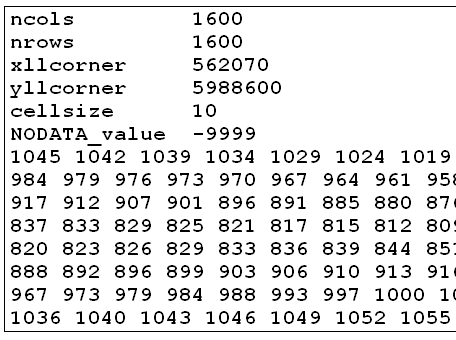 6. Terrain
Diversity in symbology
2D shaded colour ramp
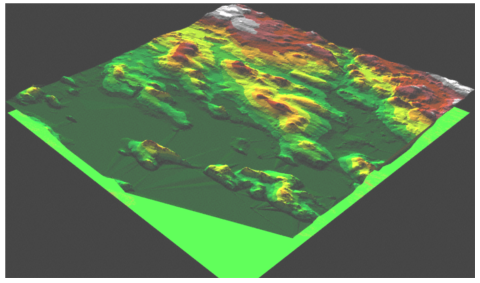 In: Ervin and Hasbrouck, 2001
6. Terrain
Diversity in symbology
Generic texture (thematic map, satellite image or othophotography)
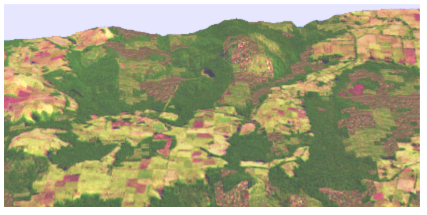 In: Ervin and Hasbrouck, 2001
In: Ervin and Hasbrouck, 2001
6. Terrain
Diversity in symbology
Geospecific texture. Features are symbolized with specific textures provided by GIS software
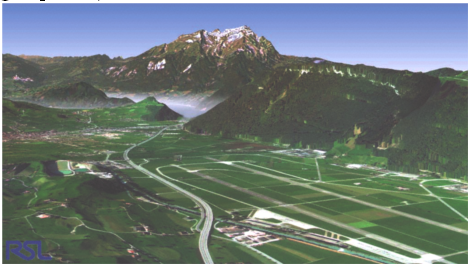 In: Ervin and Hasbrouck, 2001
In: Ervin and Hasbrouck, 2001
6. Terrain
Diversity in symbology
Generic objects - Features are symbolized by means of 3D objects
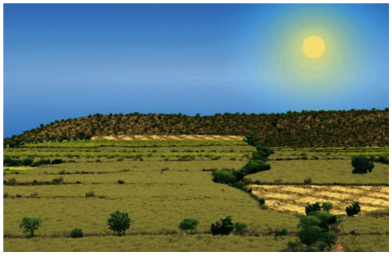 In: Ervin and Hasbrouck, 2001
In: Ervin and Hasbrouck, 2001
6. Terrain
Diversity in symbology
Specific objects – Features are symbolized by means of 3D objects specifically created for that feature
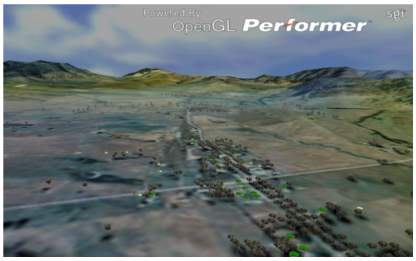 In: Ervin and Hasbrouck, 2001
In: Ervin and Hasbrouck, 2001
3D visualization parameters
Families of parameters
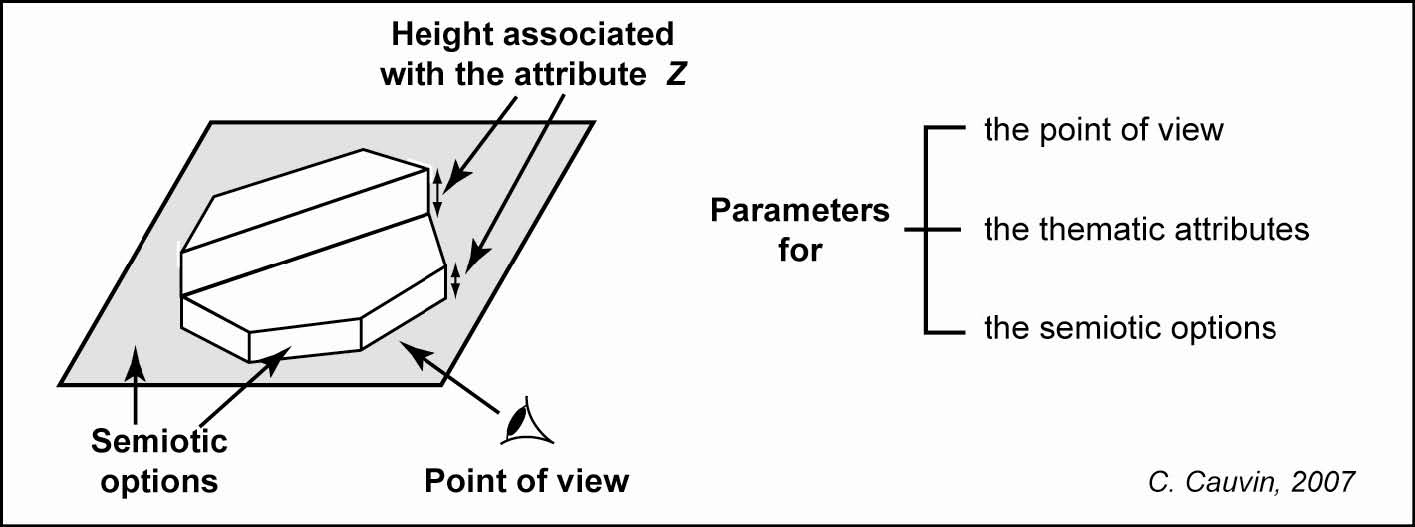 In: Cauvin et al, 2010
3D visualization parameters
The point of view
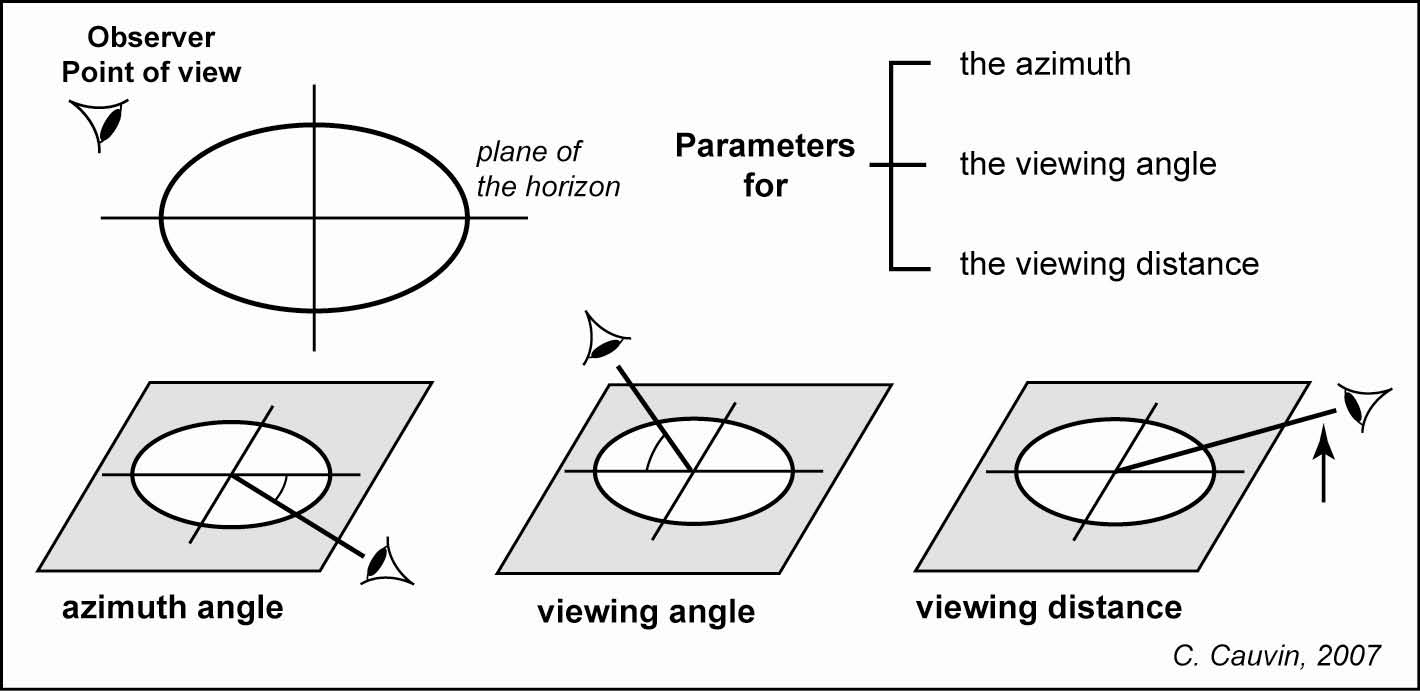 3D visualization parameters
The point of view: 1. The azimuth angle
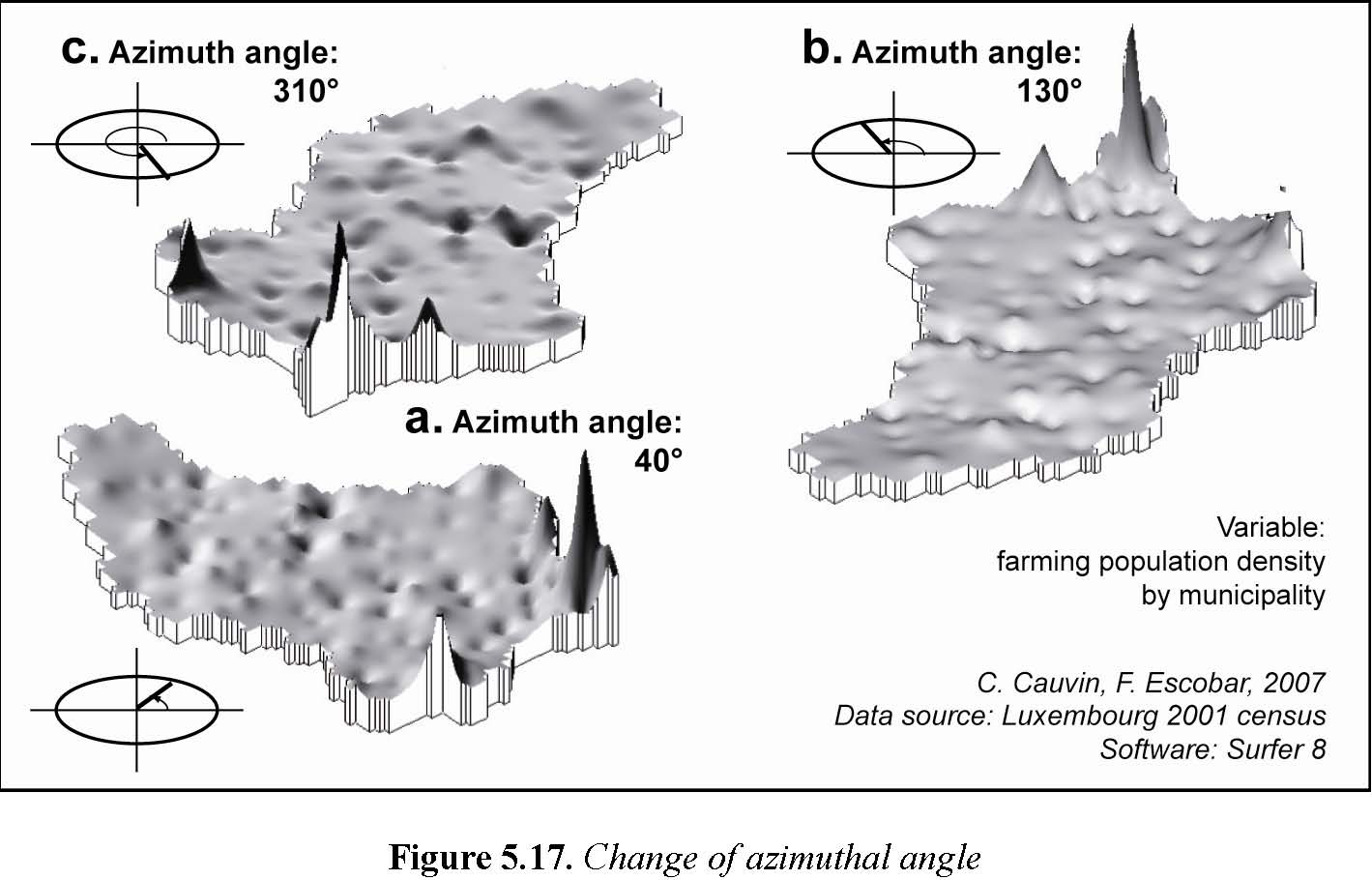 In: Cauvin et al, 2010
3D visualization parameters
The point of view: 2. The viewing angle
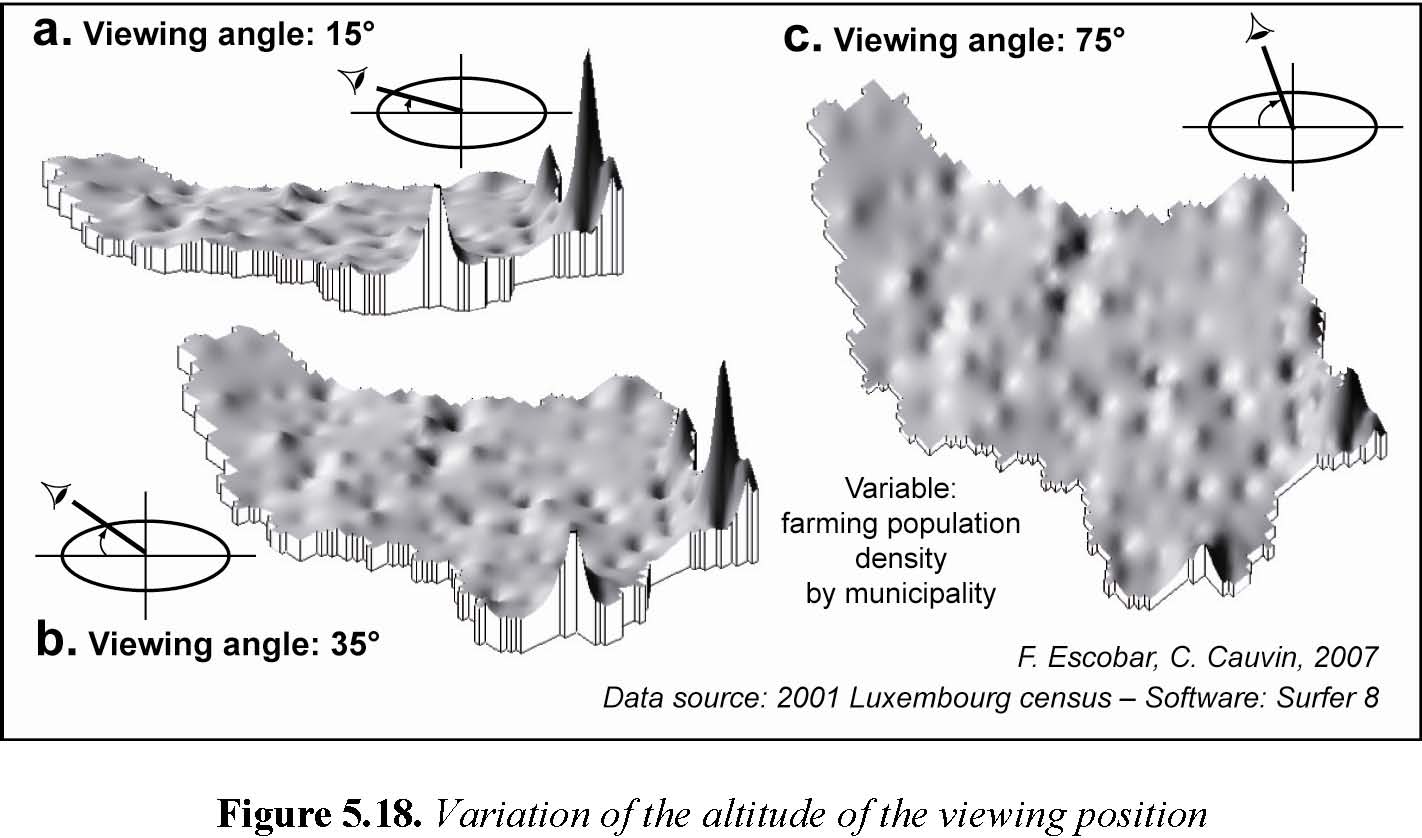 In: Cauvin et al, 2010
3D visualization parameters
The point of view: 3. The distance
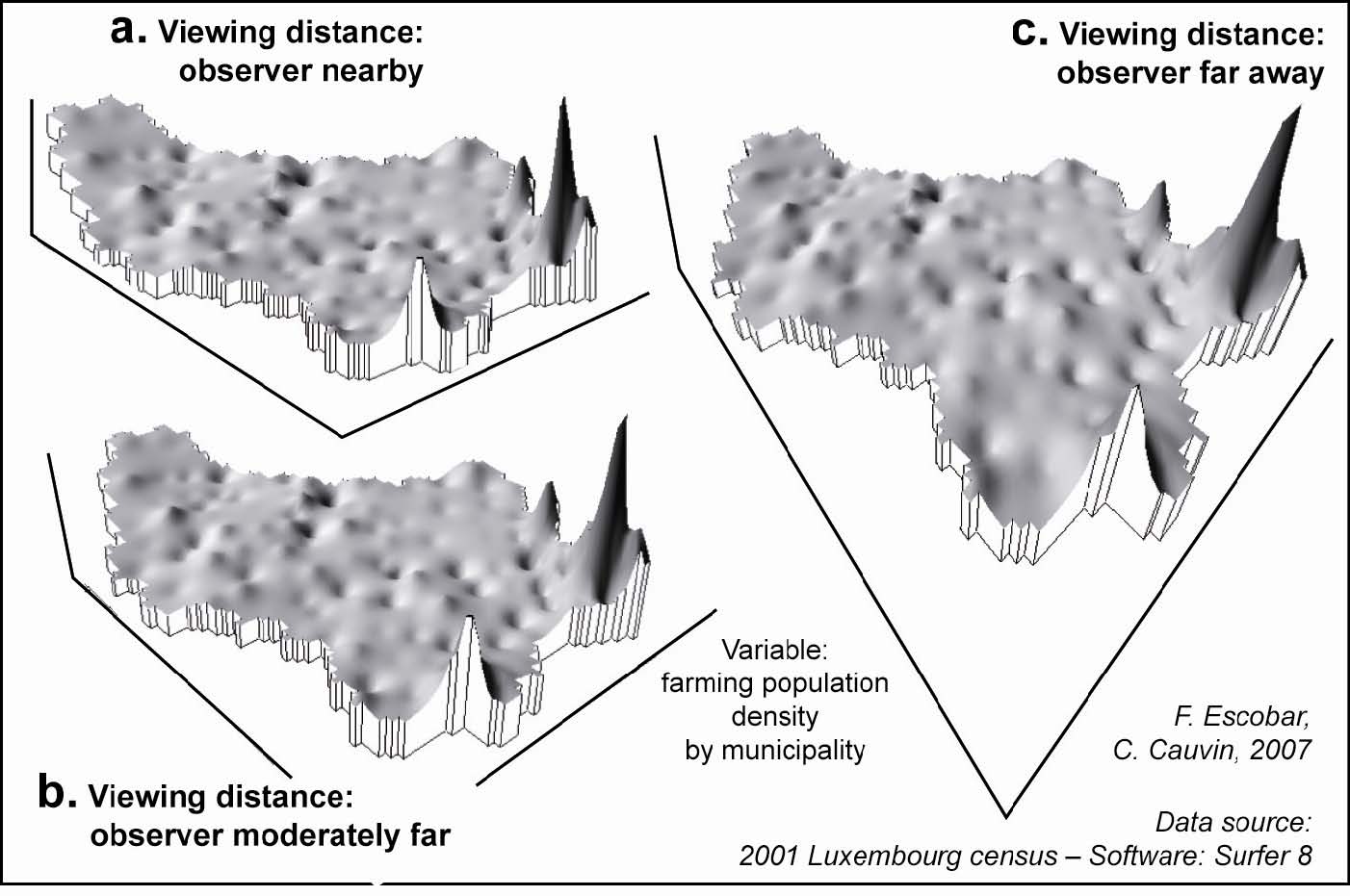 In: Cauvin et al, 2010
7. Vegetation
Characteristics
Changeable:
Seasons, flowering, growth
Movement:
Wind
Complex:
Root, leaves, trunk, branches, flowers, fruits
Varied:
From trees to grass, bush and all of them with a great variety of species
7. Vegetation
Vegetation models
Primitive objects
7. Vegetation
Vegetation models
Two or multiple faces
7. Vegetation
Vegetation models
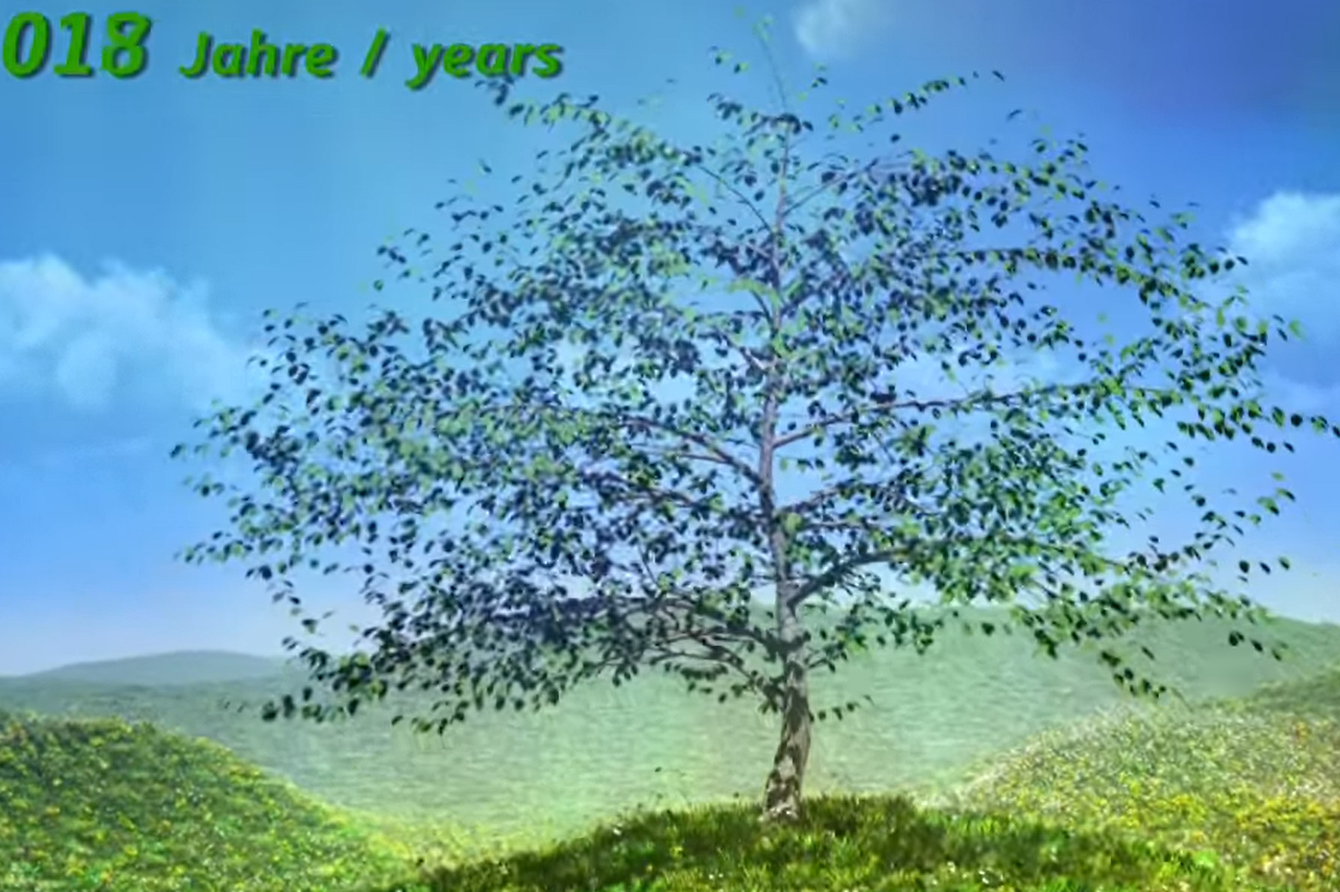 Growing model
http://www.youtube.com/watch?v=RjnKAWxCK3k&feature=related
Muviag. The Growing Tree
7. Vegetation
Vegetation models
Fractal model
http://www.dartnall.force9.co.uk/forester/arbdownload.htm
Software: Forester, by Stephen Dartnall
7. Vegetation
Vegetation models
3D Collada
7. Vegetation
Movement
http://www.youtube.com/watch?v=6zdBBK_aOG8&feature=related
http://www.youtube.com/watch?v=NWpxP4O-_fE&feature=related
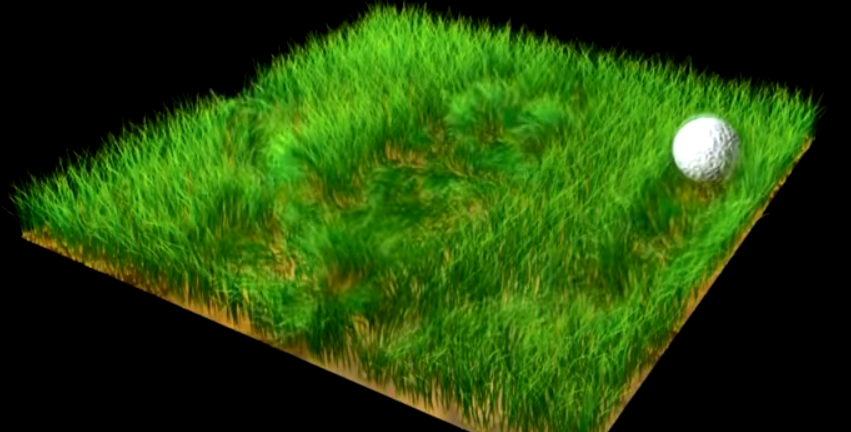 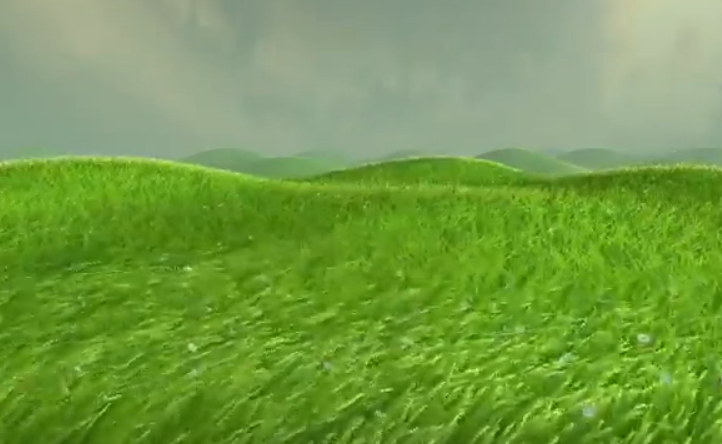 http://www.d-inter.ru/skills/